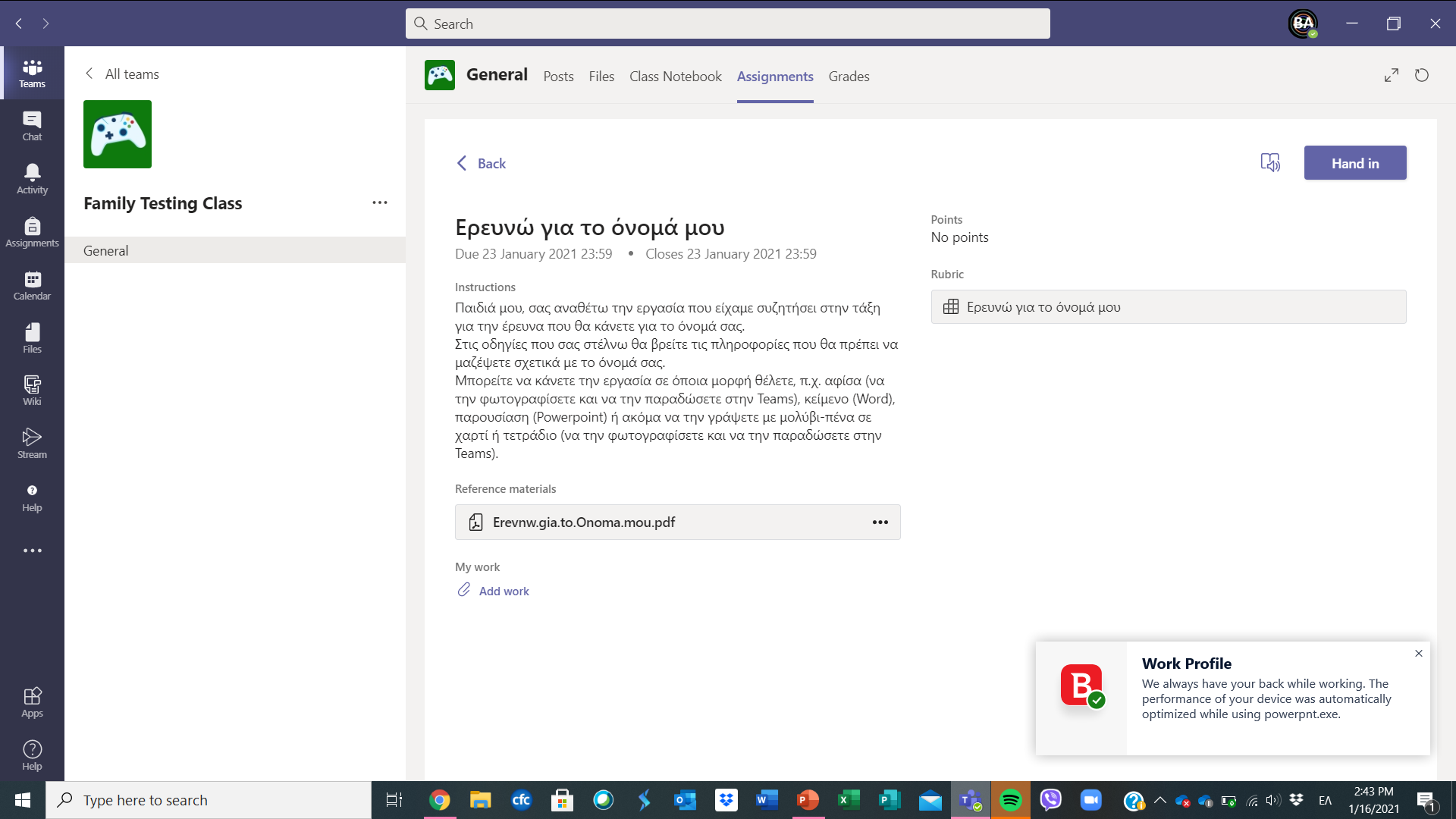 1ο βήμα
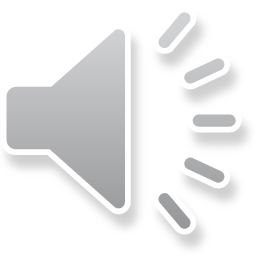 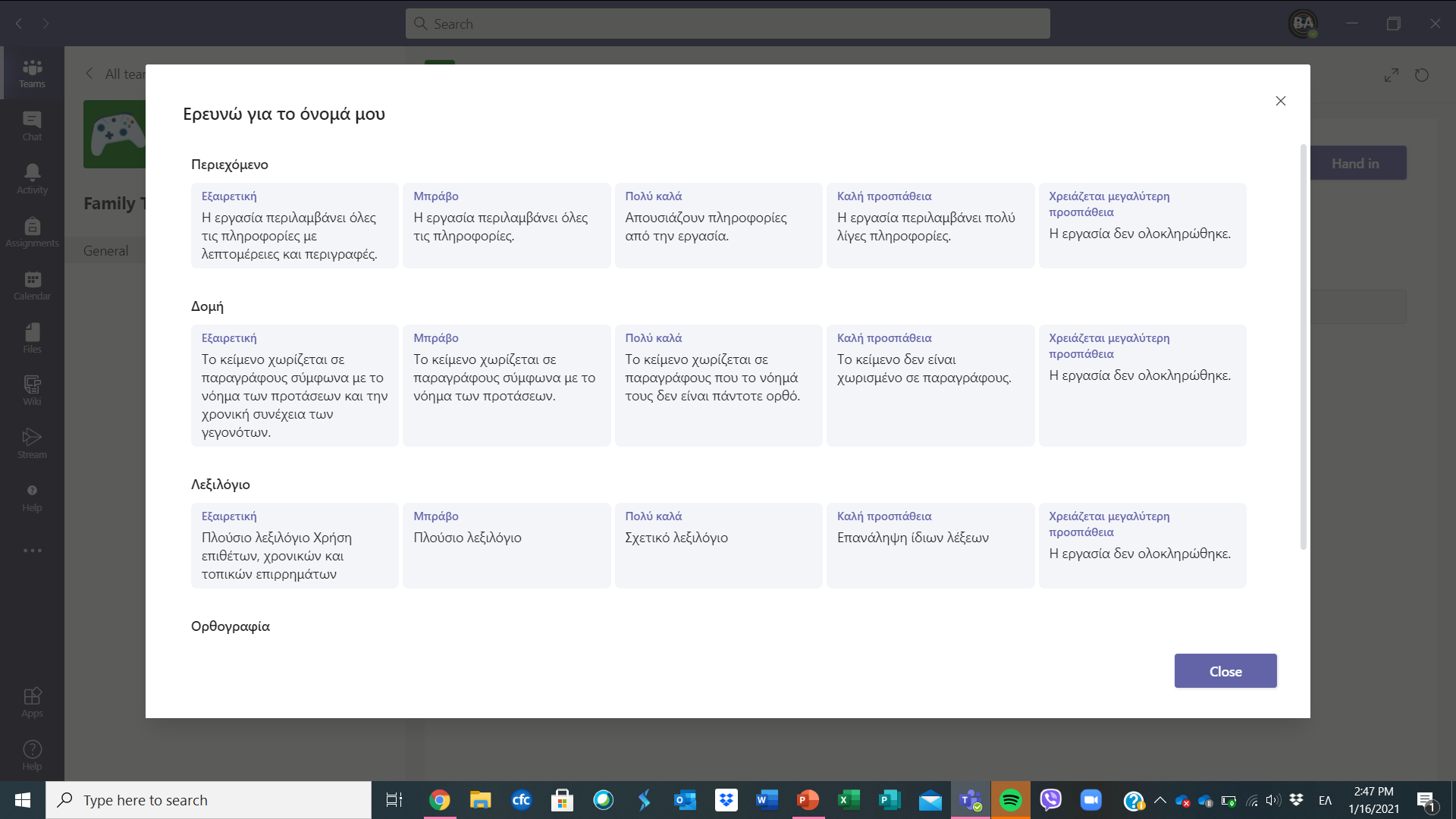 2ο βήμα
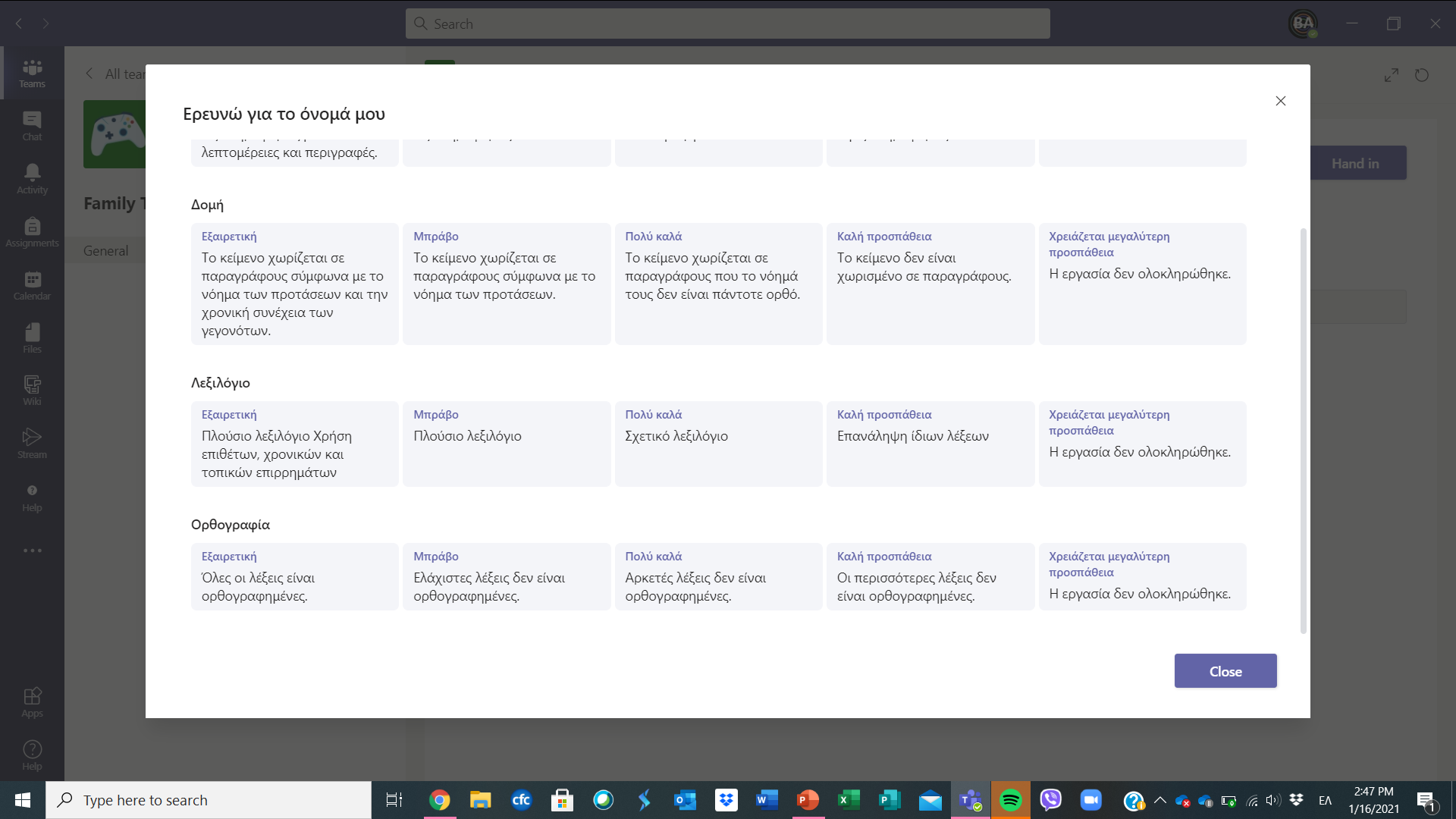 2ο βήμα
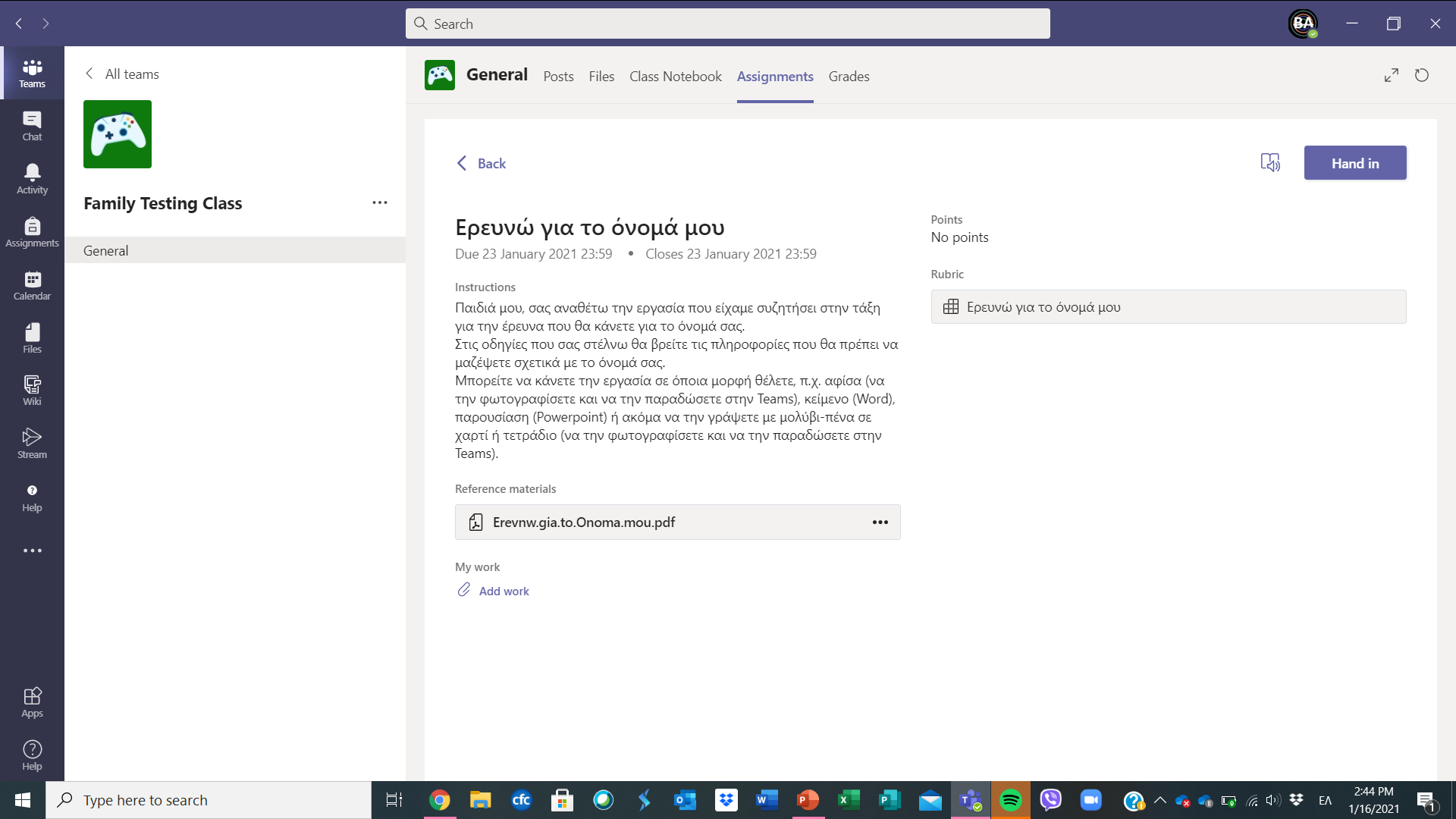 3ο βήμα
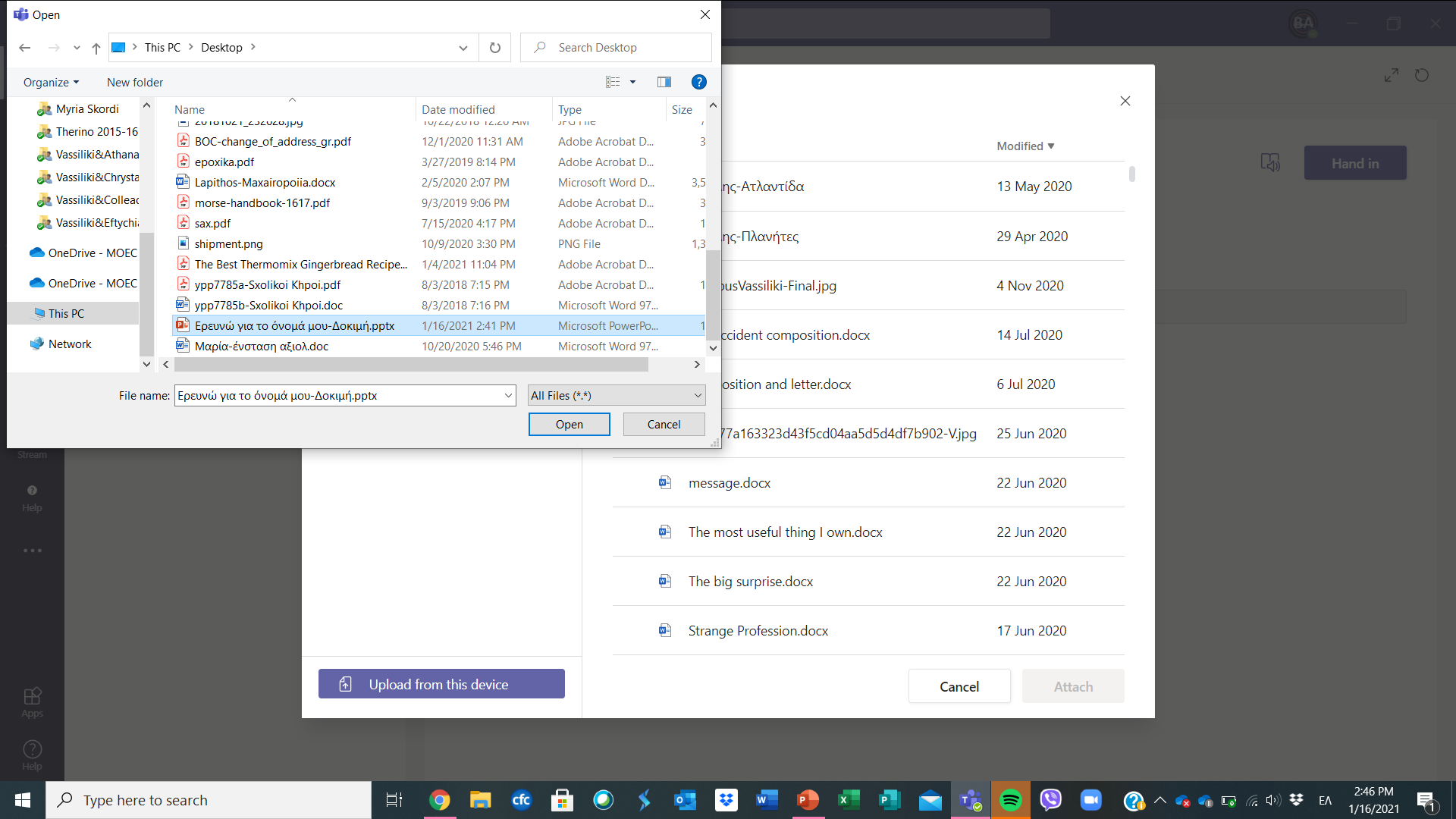 4ο βήμα
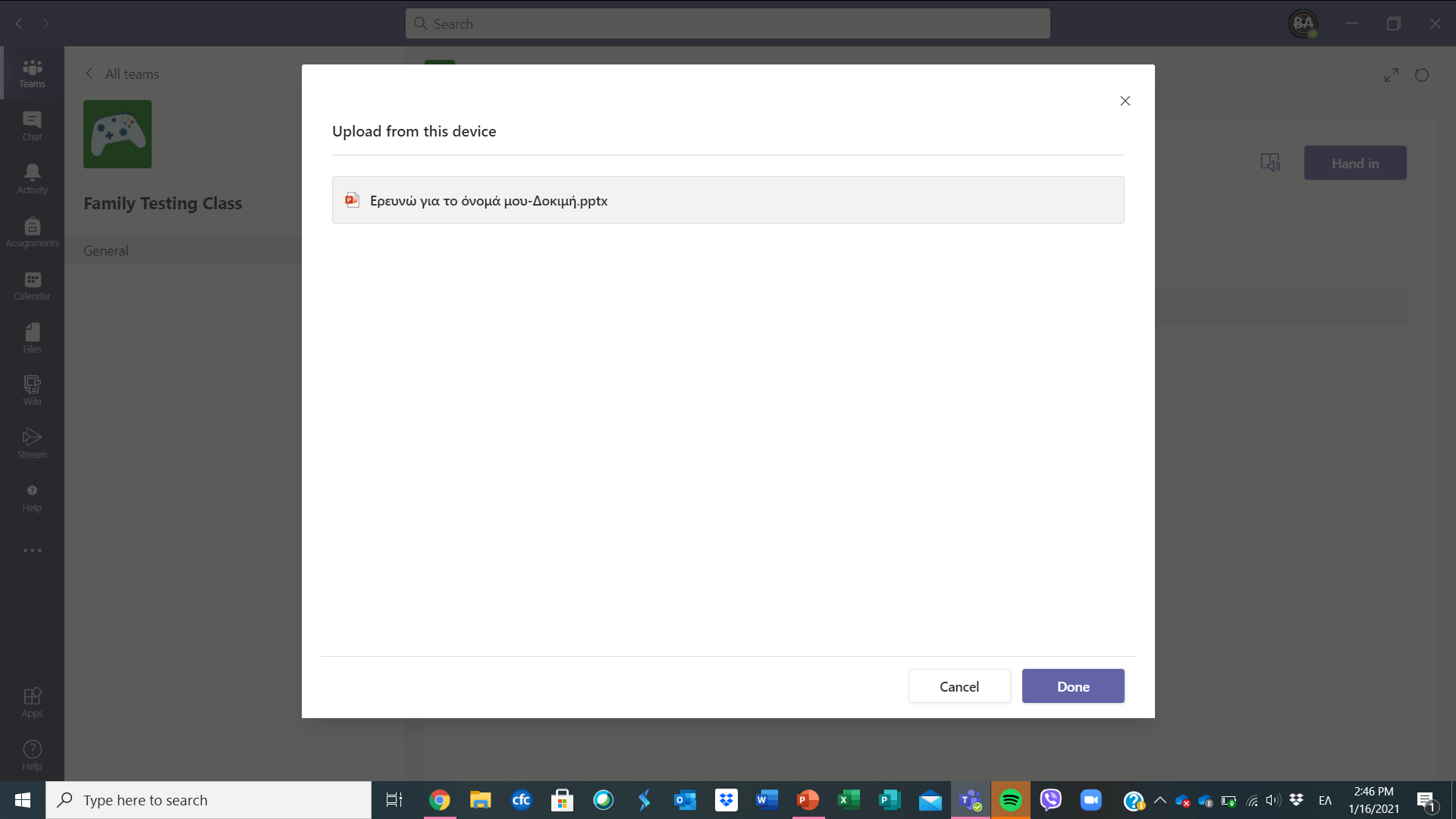 5ο βήμα
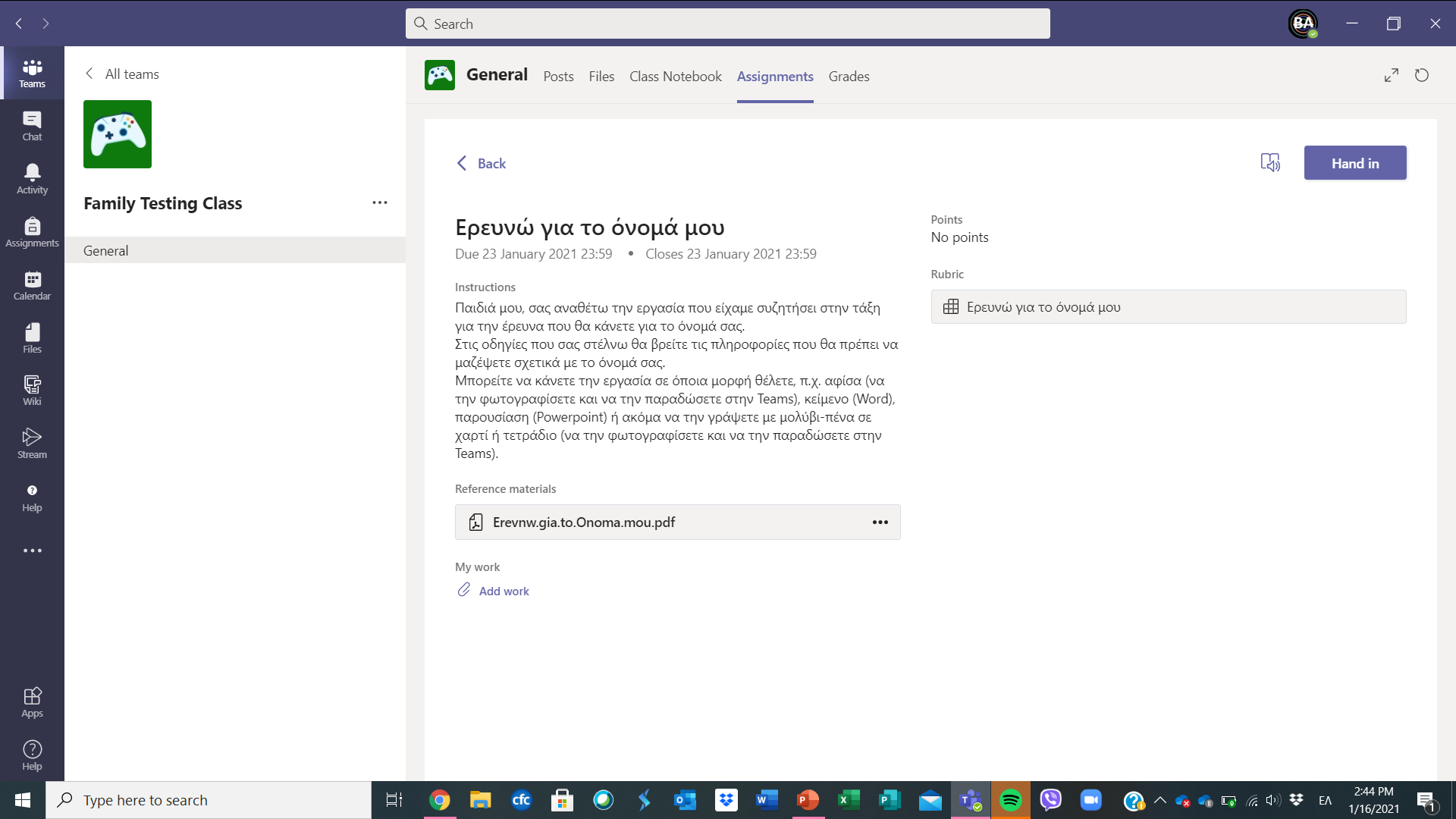 6ο βήμα
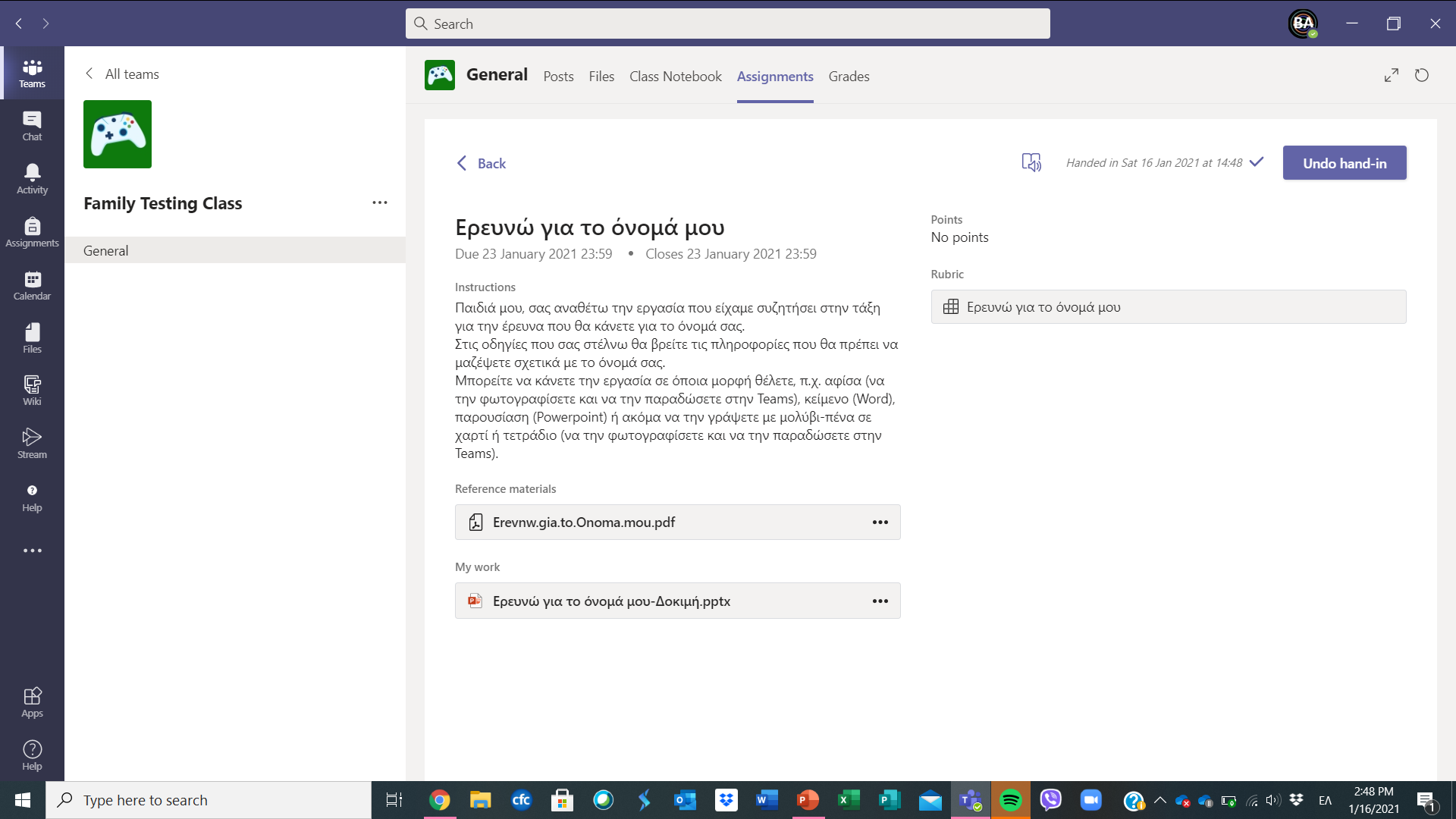 Επιβεβαίωση
Σας ευχαριστώ!!!